45-60 min
4-5
Sign in and save results:
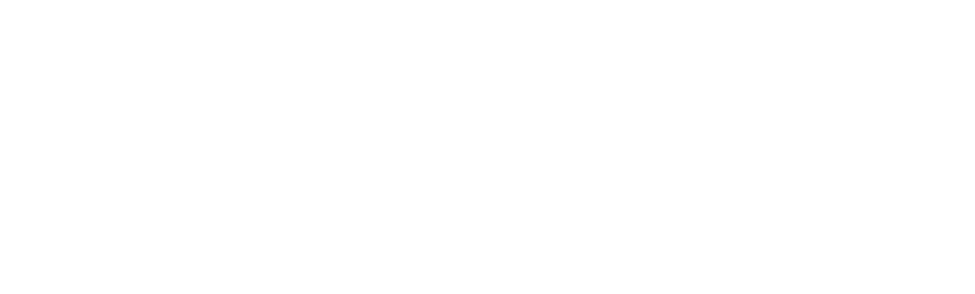 GETTING TO KNOW NCcareers.org
LEARNING OUTCOMES
Allow students an opportunity to become familiar with the NCcareers.org website while being guided through each section to learn the opportunities available to them in relation to career exploration.
INTRODUCTION
Educator pulls up the NCcareers.org website and asks students what they notice about the site and what they think they can learn from this site.
Explain to the students that they will be completing a webquest to learn about the site and begin learning about careers they may be interested in pursuing in the future.
Discourage students from taking the surveys right now as they will be completing them later in the career development process.
ACTIVITY/WebQuest Instructions
Students will follow along with the webquest while questions are asked about certain areas of the website that would be useful for upper elementary students to be familiar with and could use to explore their career opportunities.

Students can either type the answers on the webquest activity  or it can be printed for students to complete
Digital/Fillable Version
Printable Version
WRAP UP
If time allows, educator should go over the questions with the students while navigating the site in front of the class and encouraging discussions around answers to the questions.